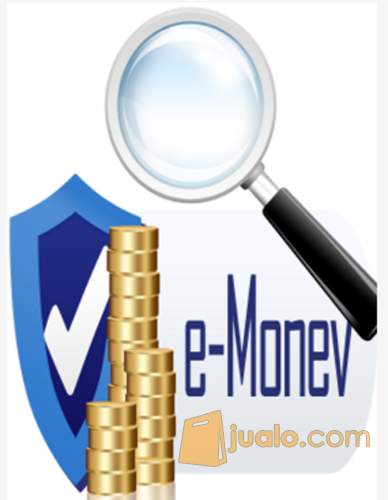 Evaluasi anggaran sektor publik
Dasar Hukum
Peraturan Menteri Keuangan no.249/PMK.02/2011 
 Pengukuran dan Evaluasi Kinerja atas Pelaksanaan Rencana Kerja dan Anggaran Kementerian Negara/Lembaga 
Kementerian Negara = perangkat pemerintah di bidang tertentu pemeritahan 
Lembaga = non kementerian negara pengguna anggaran pemerintah 
LIPI = Lembaga Ilmu Pengetahuan Indonesia
BPOM = Balai Pengawasan Obat dan Makanan 
BKKBN
BIN..dll
Evaluasi Kinerja dilaksanakan dalam rangka fungsi akuntabilitas dan fungsi peningkatan kualitas
Fungsi akuntabilitas bertujuan membuktikan dan mempertanggungjawabkan secara professional kepada masyarakat atas penggunaan anggaran yang digunakan untuk kepentingan masyarakat
Fungsi peningkatan kualitas bertujuan mempelajari factor-factor yang menjadi pendukung dan/atau kendala atas pelaksanaan RKA (rencana kerja dan anggaran) sebelumnya sebagai bahan masukan dalam penyusunan dan pelaksanaan di tahun berikutnya
ASPEK EVALUASI KINERJA
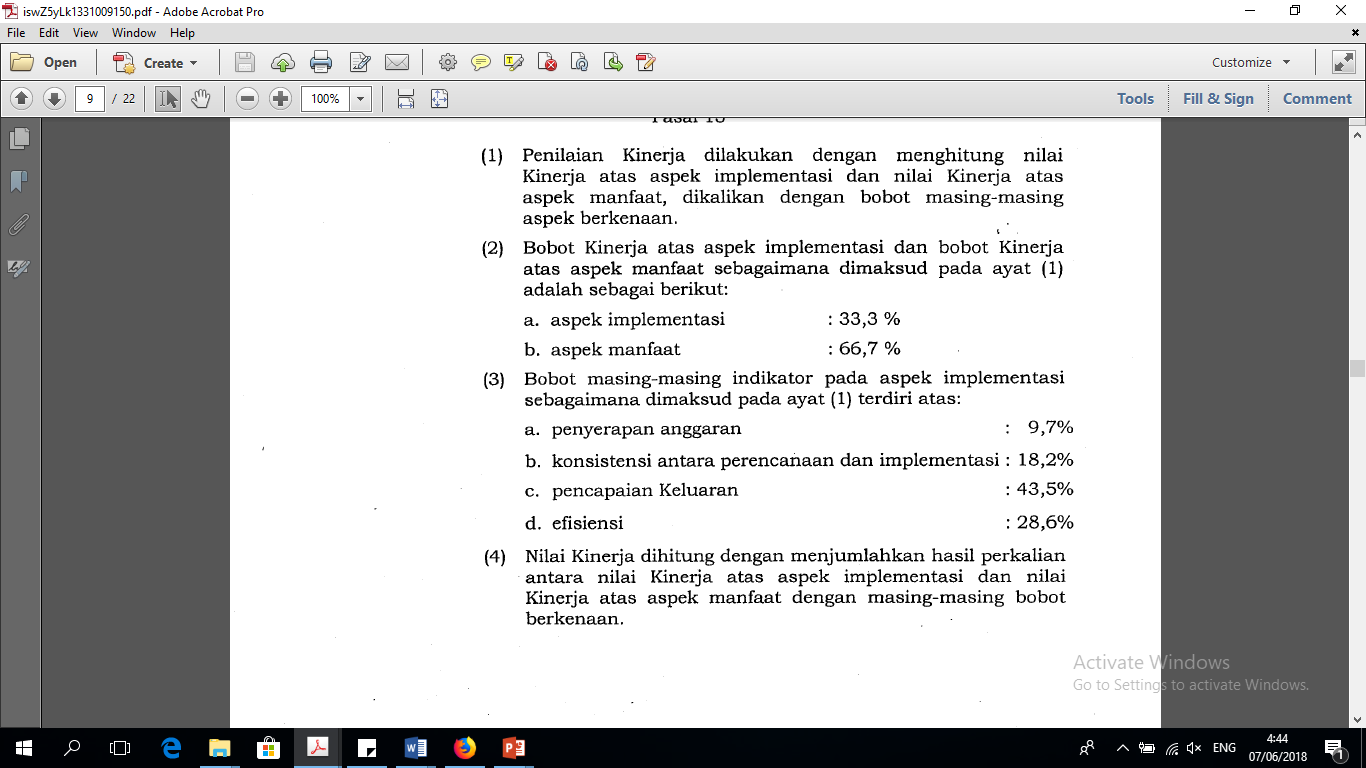 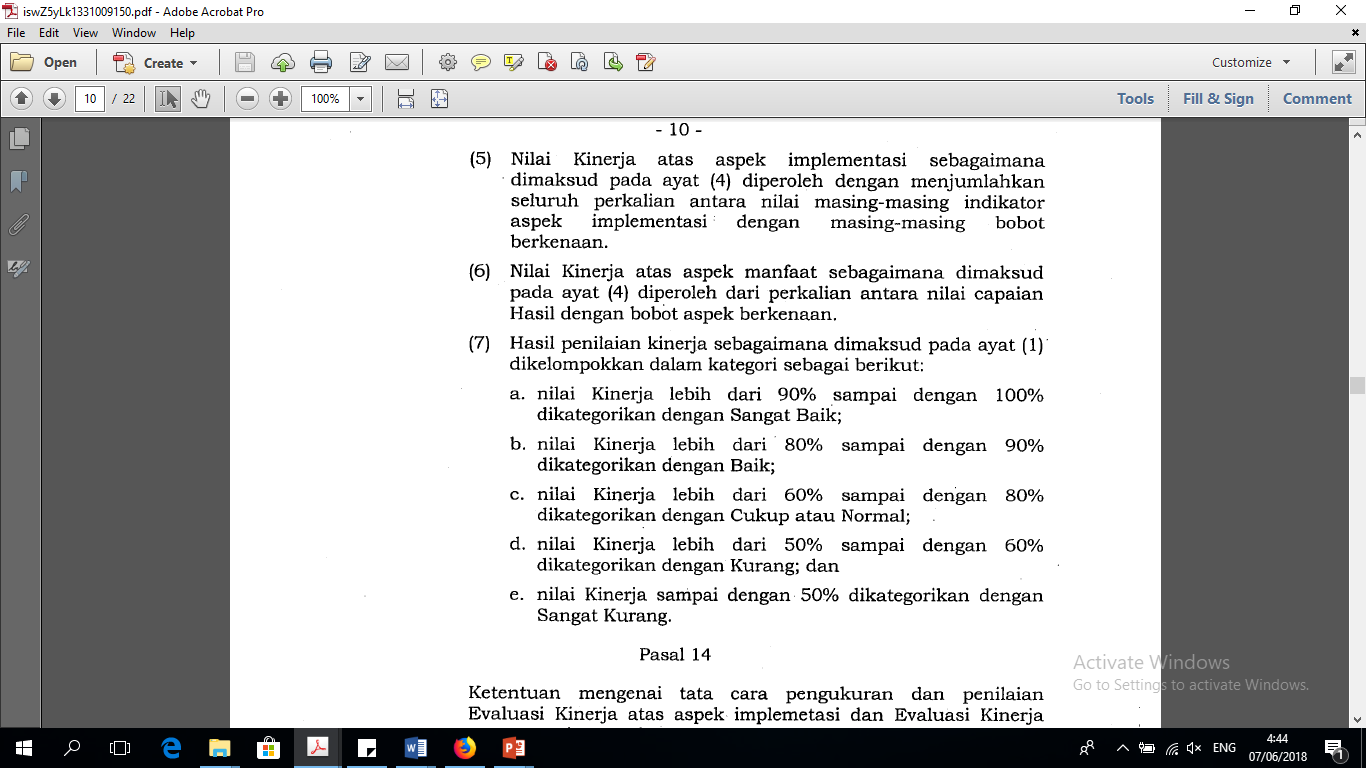 TATA CARA PENGUKURAN DAN EVALUASI KINERJA
PENGUKURAN EVALUASI
Aspek Implementasi
Penyerapan Anggaran
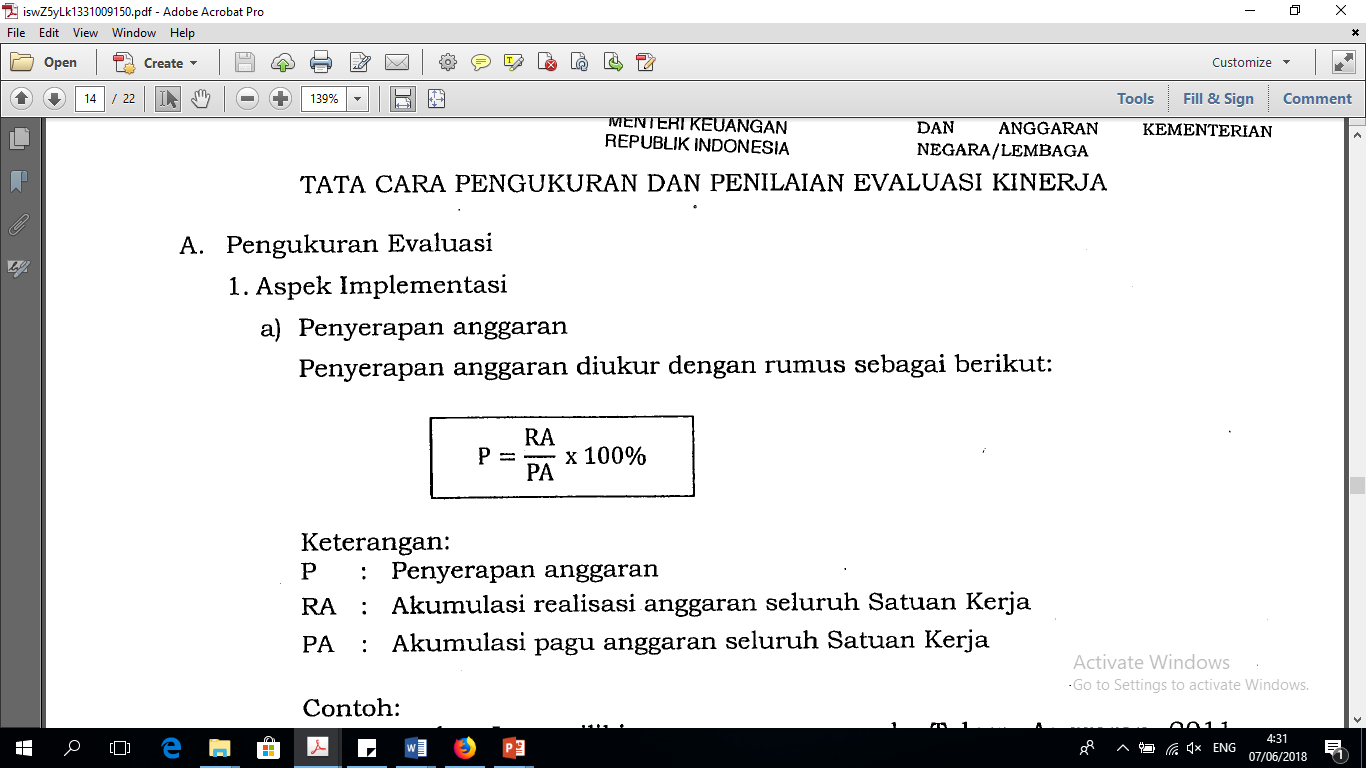 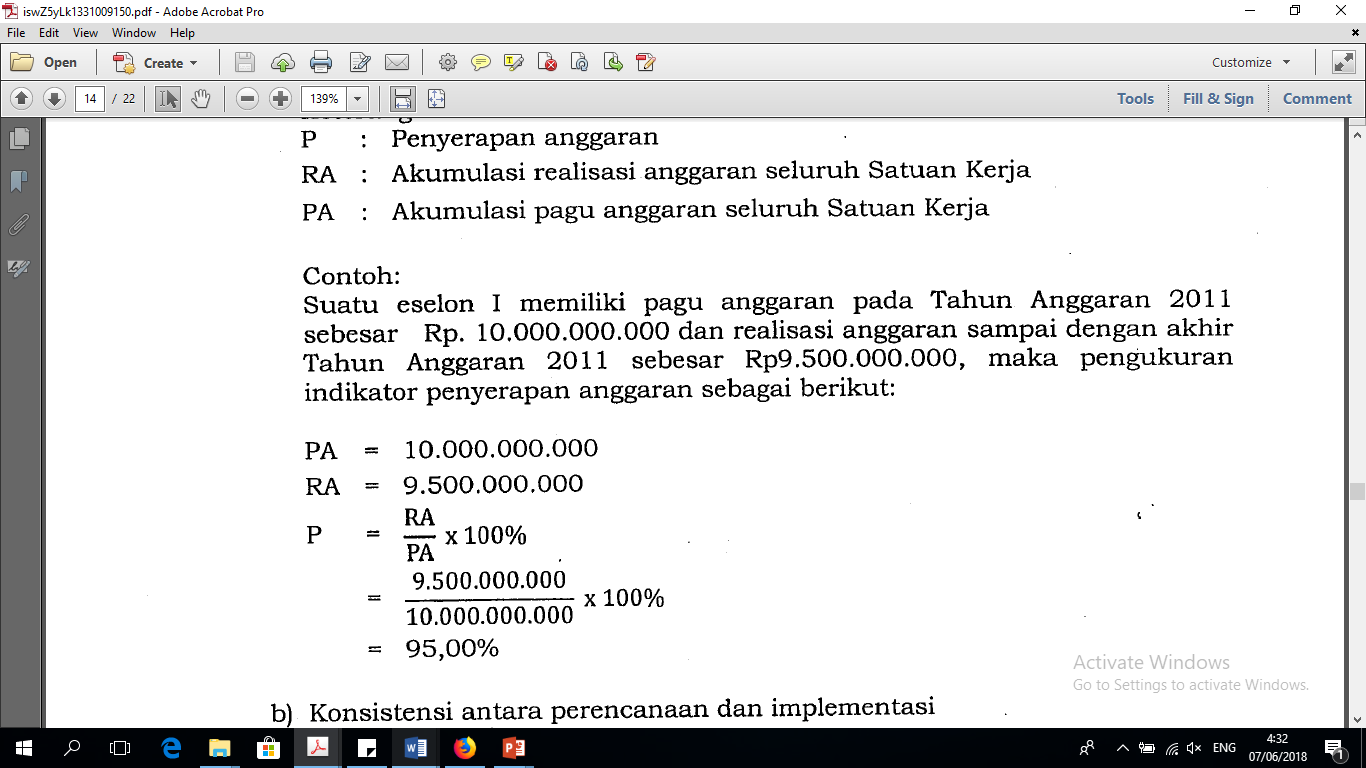 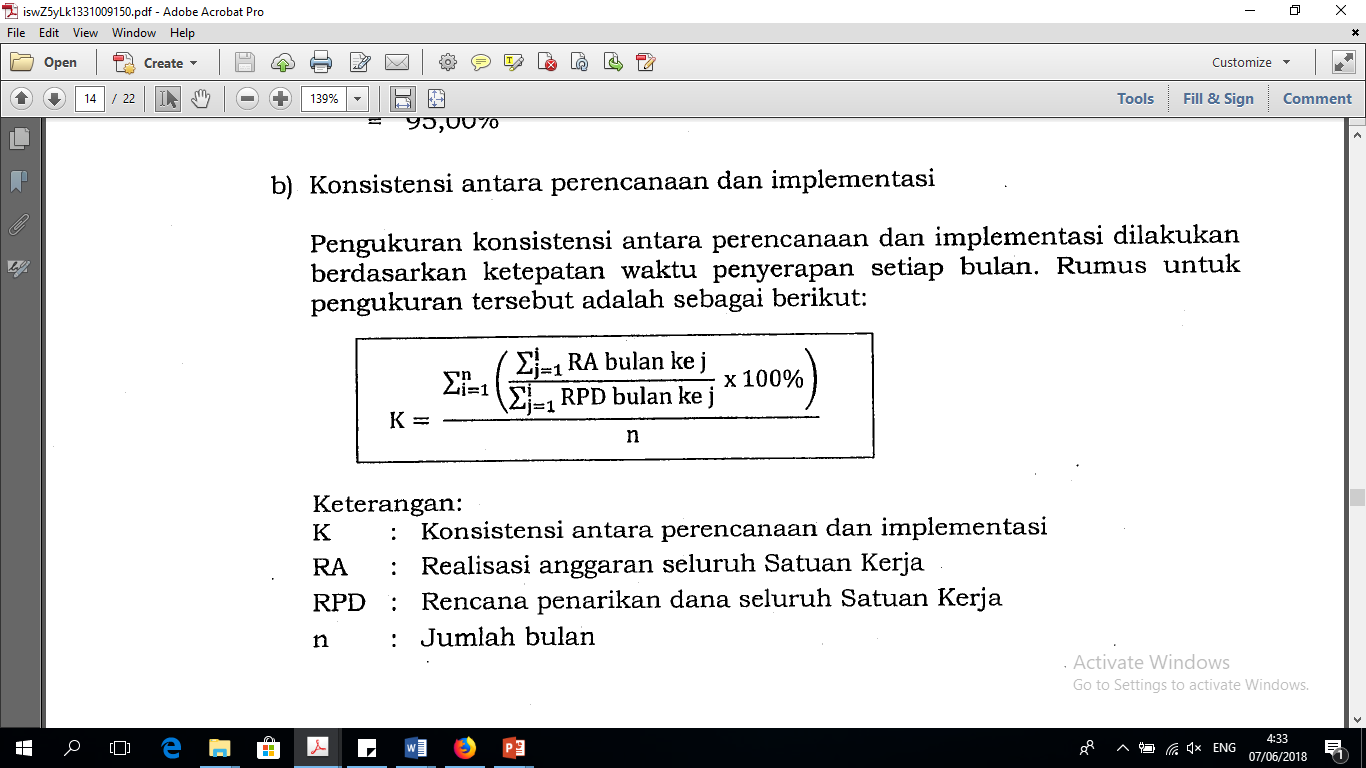 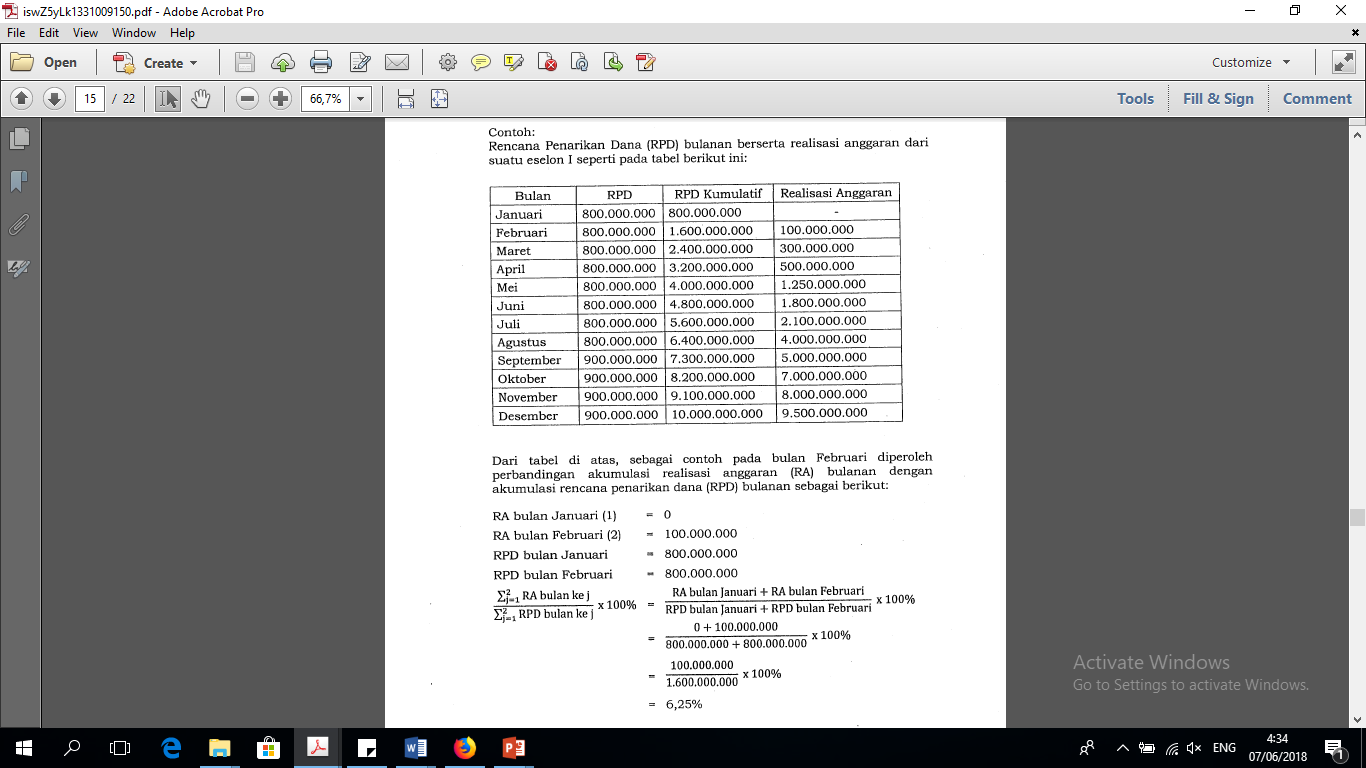 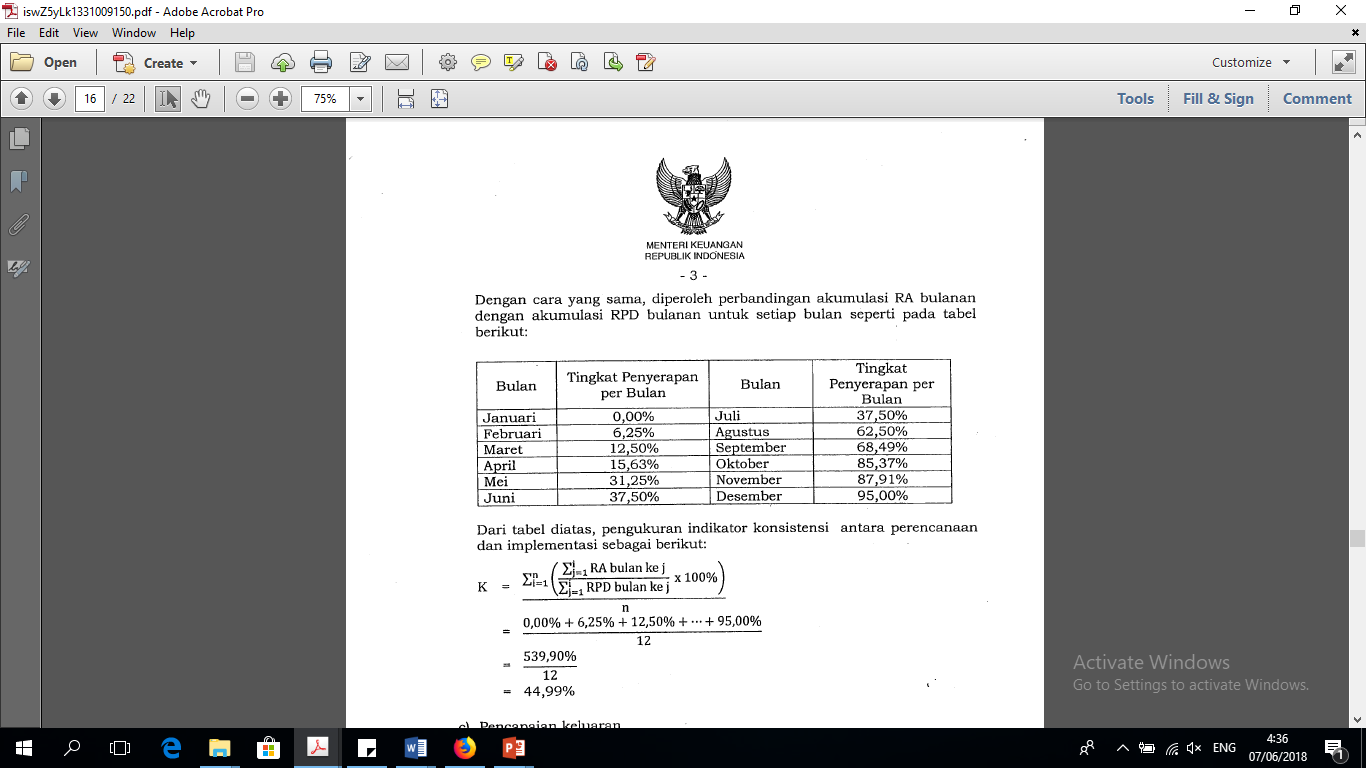 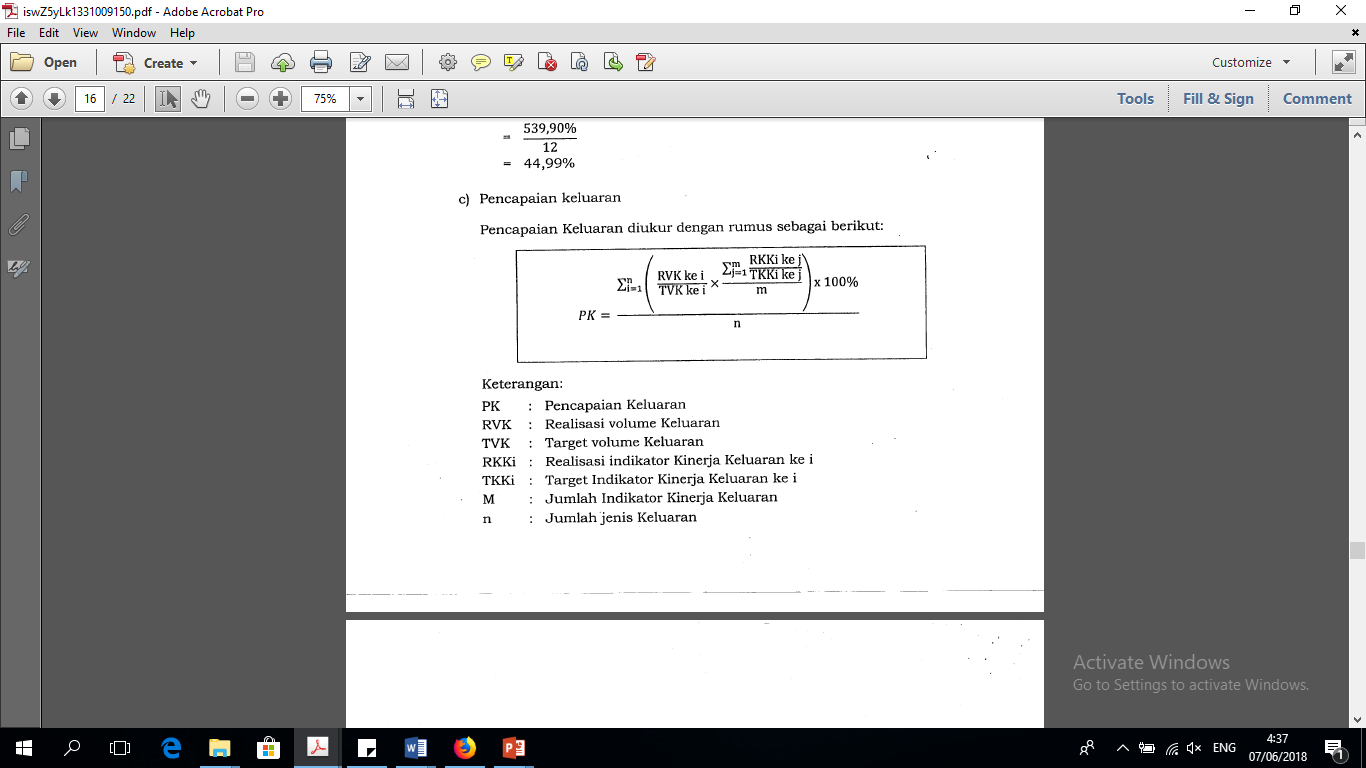 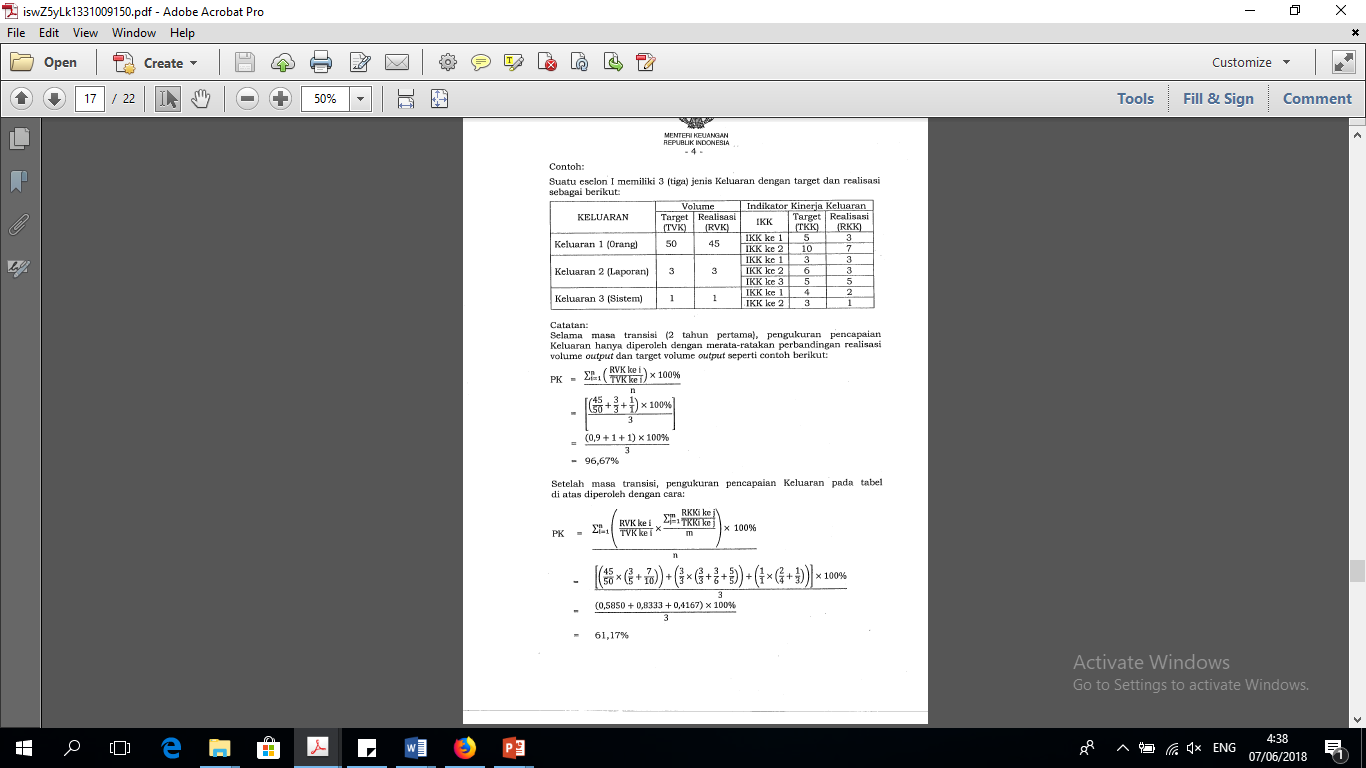 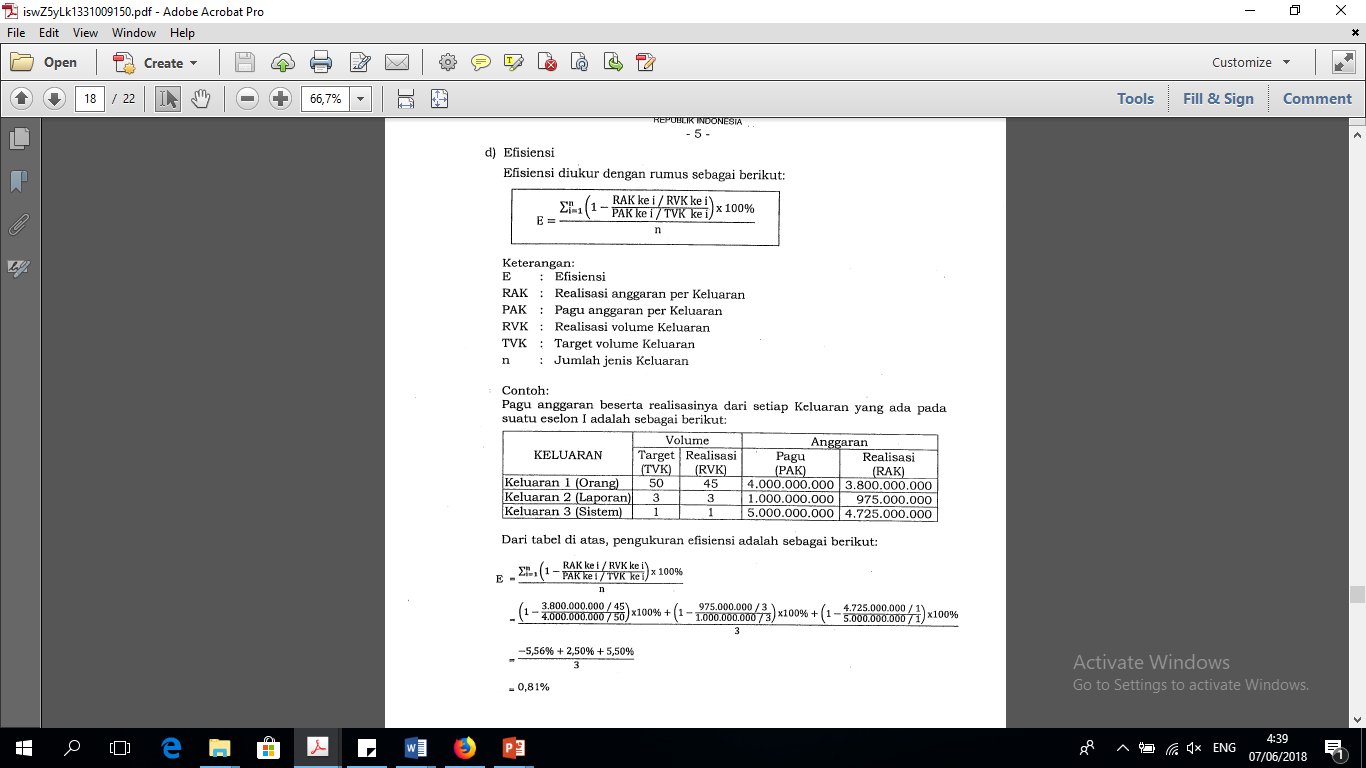 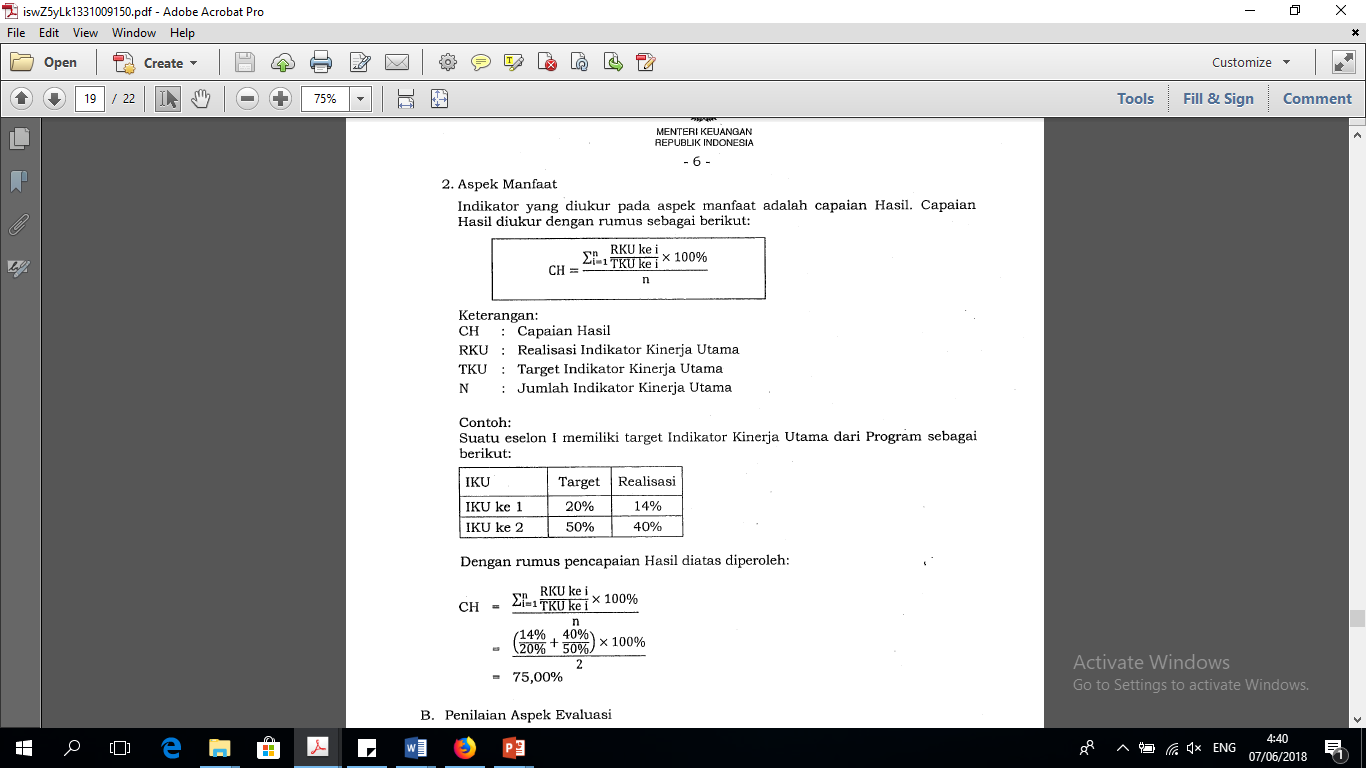 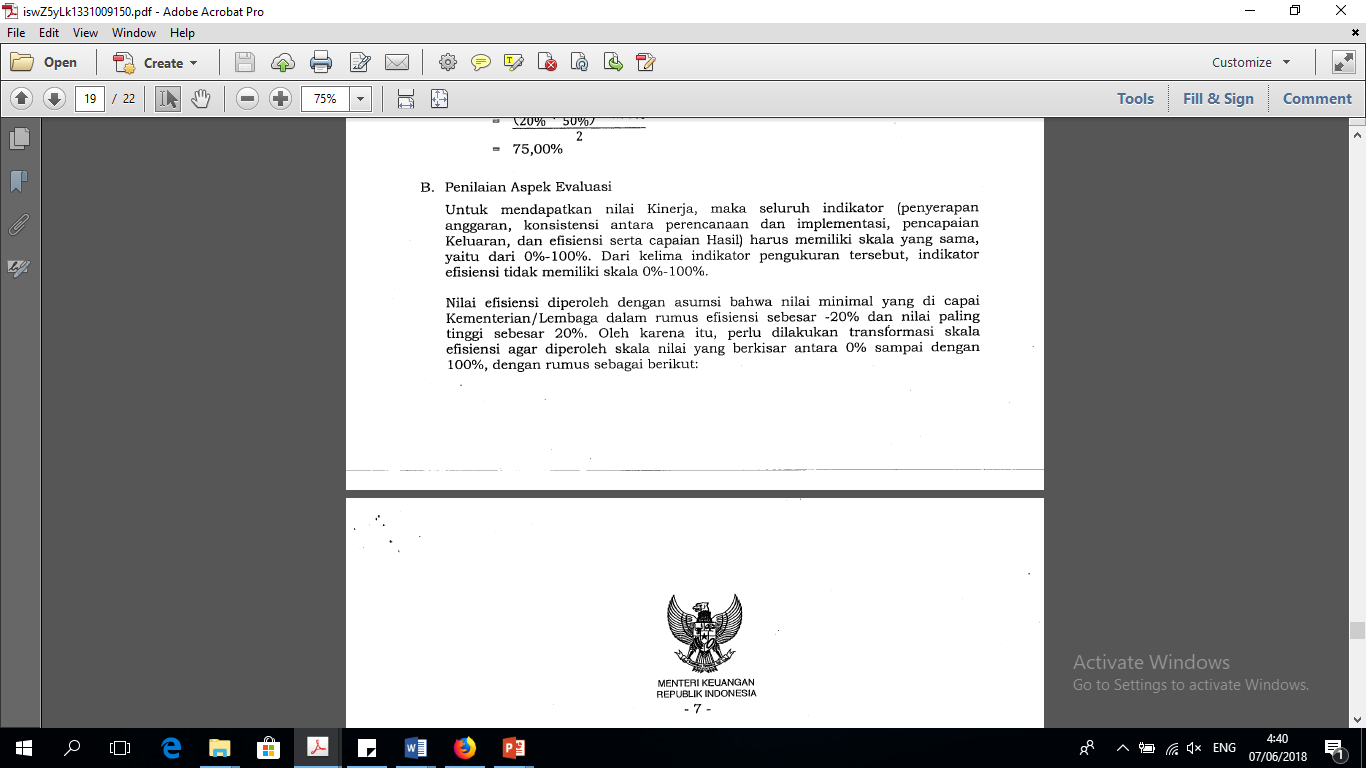 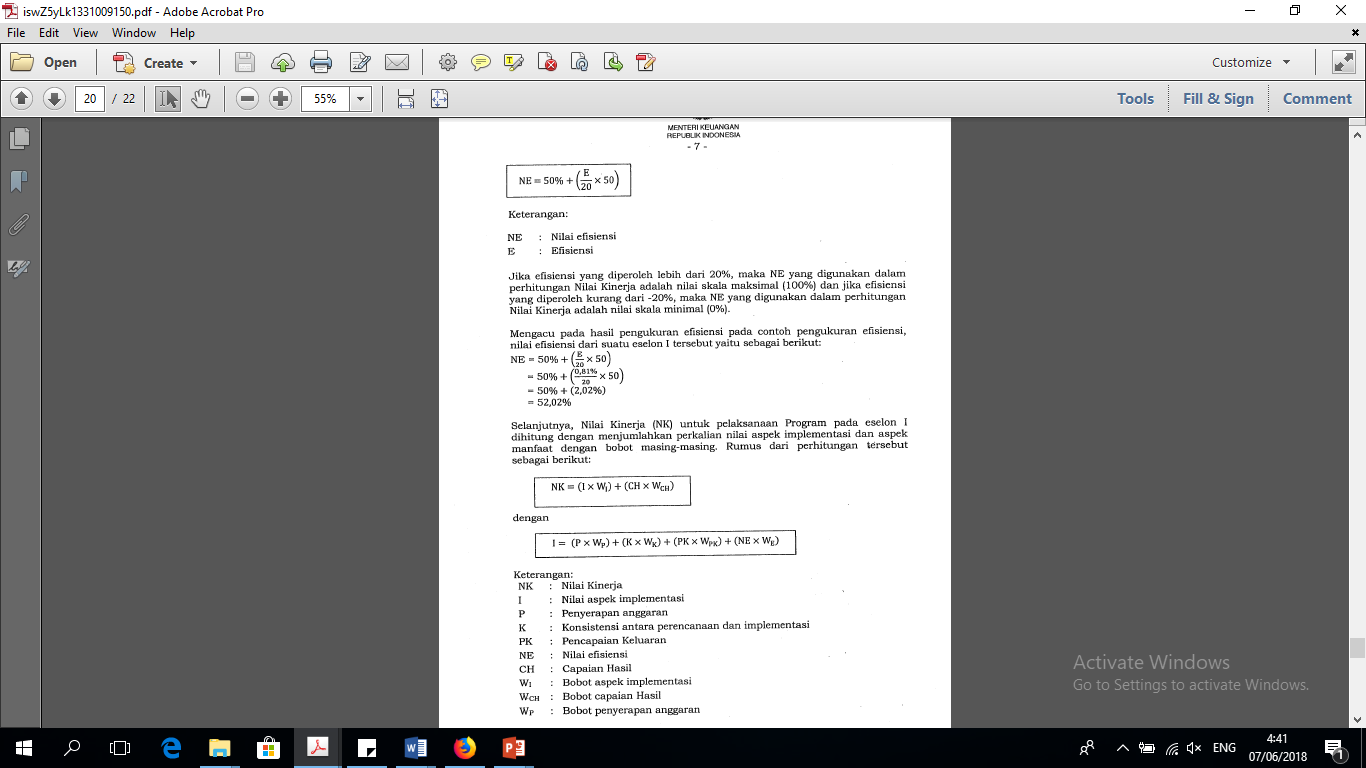 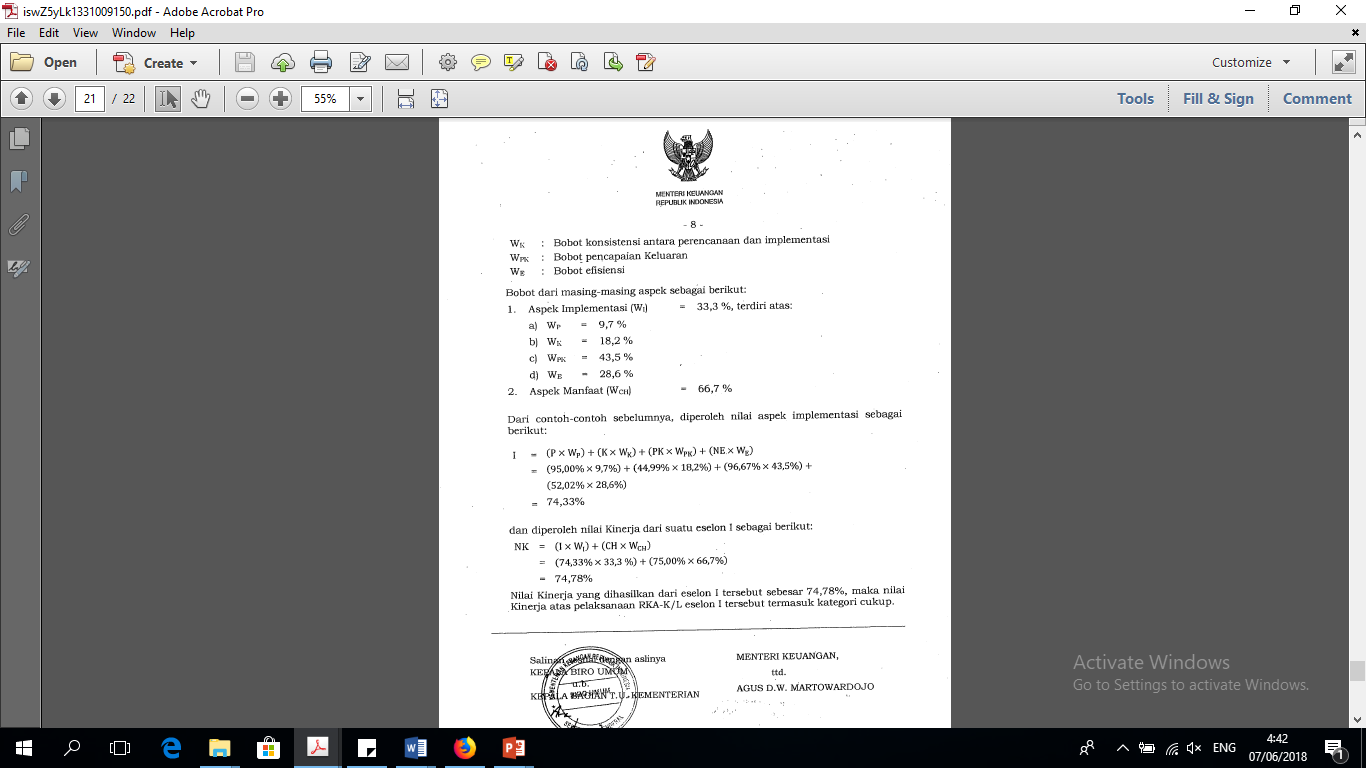